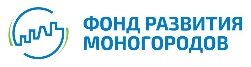 Фонд развития моногородов
Истории успехов наших партнеров
Основные финансовые меры поддержки Фонда
02
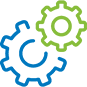 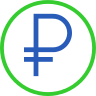 Софинансирование расходов на строительство / реконструкцию объектов инфраструктуры для инвестиционных проектов
Соглашение с Субъектом РФ
Содействие в подготовке и участие 
в реализации инвестиционных проектов

Соглашение с Инициатором проекта
Обязательные условия:
Реализация проекта в границах моногорода
Создание новых рабочих мест
Отсутствие зависимости от градообразующего предприятия
03
Основные финансовые меры поддержки Фонда
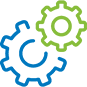 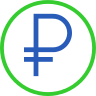 7 договоров займа
29 соглашений
Безвозмездно до 95 % от стоимости объектов инфраструктуры бюджету субъекта Российской Федерации
Срок до 8 лет
Ставка 5 % годовых 
Сумма  - от 100 до 1000 млн руб.
Собственные средства - не менее 15%  
Участие Фонда в проекте - не более 40 %
Вхождение в капитал - не более 49 %
Наличие обеспечения
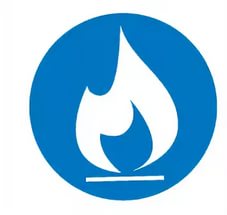 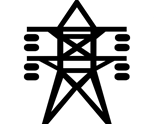 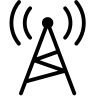 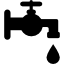 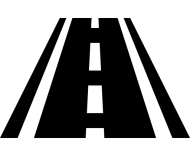 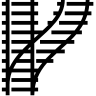 в целях реализации инвестиционных проектов
средства Фонда могут быть направлены 
только на капитальные вложения
1 593 млн руб. 
Усть-Катав
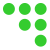 21 млн руб. 
Котовск
Возможности для инвестора
04
Стоимость 
инвестиционного проекта
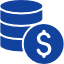 Строительство / реконструкция объектов инфраструктуры 
за счет Фонда и субъекта РФ
Удешевление проекта
на 10-20 %
до 40 %  
На льготных условиях
Участие Фонда в финансировании инвестиционного проекта
+ источники льготного финансирования
+ субсидирование затрат
+ содействие в продвижении
+ льготы по налогам и взносам
Использование иных инструментов поддержки
05
Наволоки. Ивановская область
732
млн руб.
Производство перевязочных материалов
850 ед.
Инфраструктура: очистные сооружения, 
    внутриплощадочные автодороги

252 млн руб.
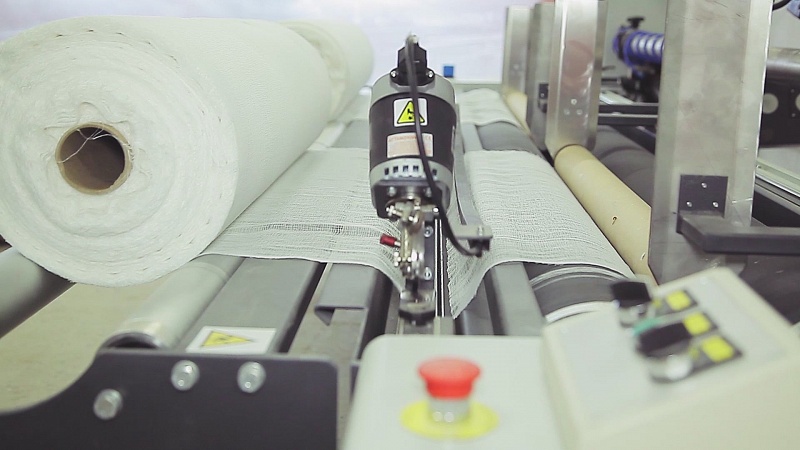 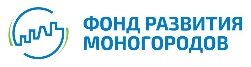 Займ 250 млн руб.
экономия по проекту 25%
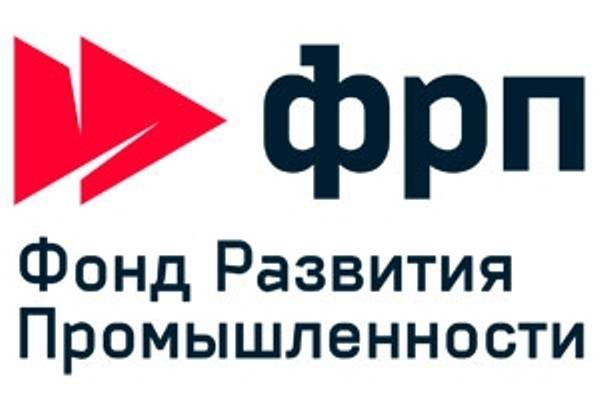 Инструменты РЭЦ
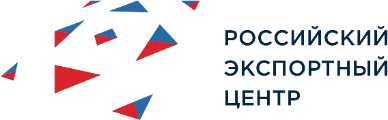 Резидент ТОСЭР
к 2020 году
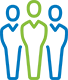 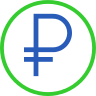 Набережные Челны. Республика Татарстан
06
520
млн руб.
Сервисный металлоцентр по услуге EPS–очистки горячекатанного металлопроката
131 ед.
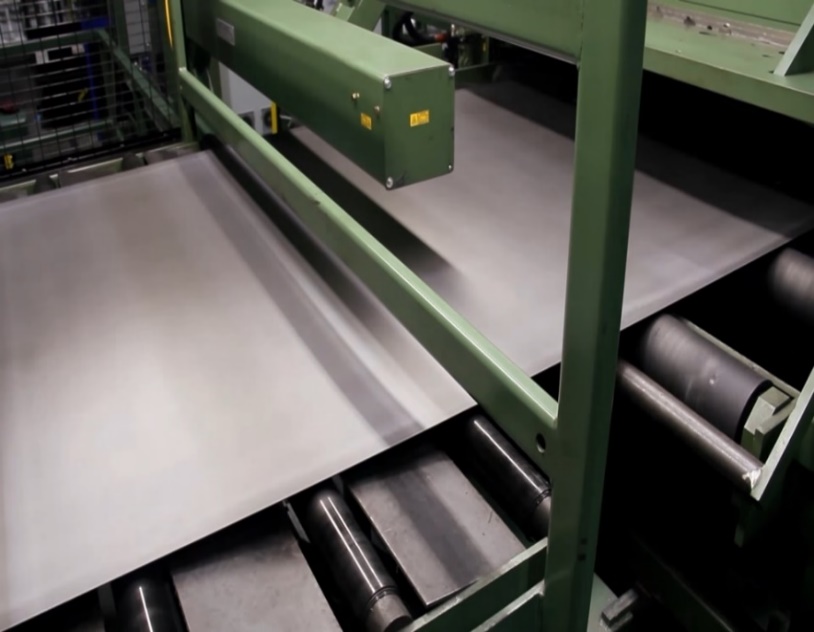 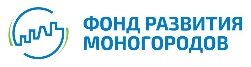 Займ  228 млн руб.
 
Гарантия - 50% суммы
    займа Фонда

Часть финансирования. Гарантия в адрес Фонда 

Поручительство в адрес Банка
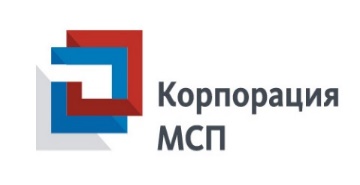 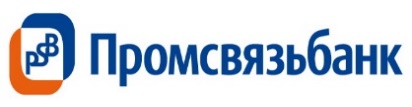 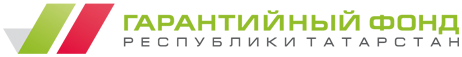 к 2020 году:
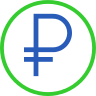 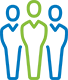 07
Время
Реконструкция автодороги к Котовскому заводу нетканых материалов (1 км, ФРМ - 21 млн. руб.)
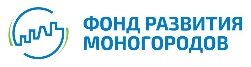 Подготовка заявки в ФРМ
июль-сентябрь 2017 г.
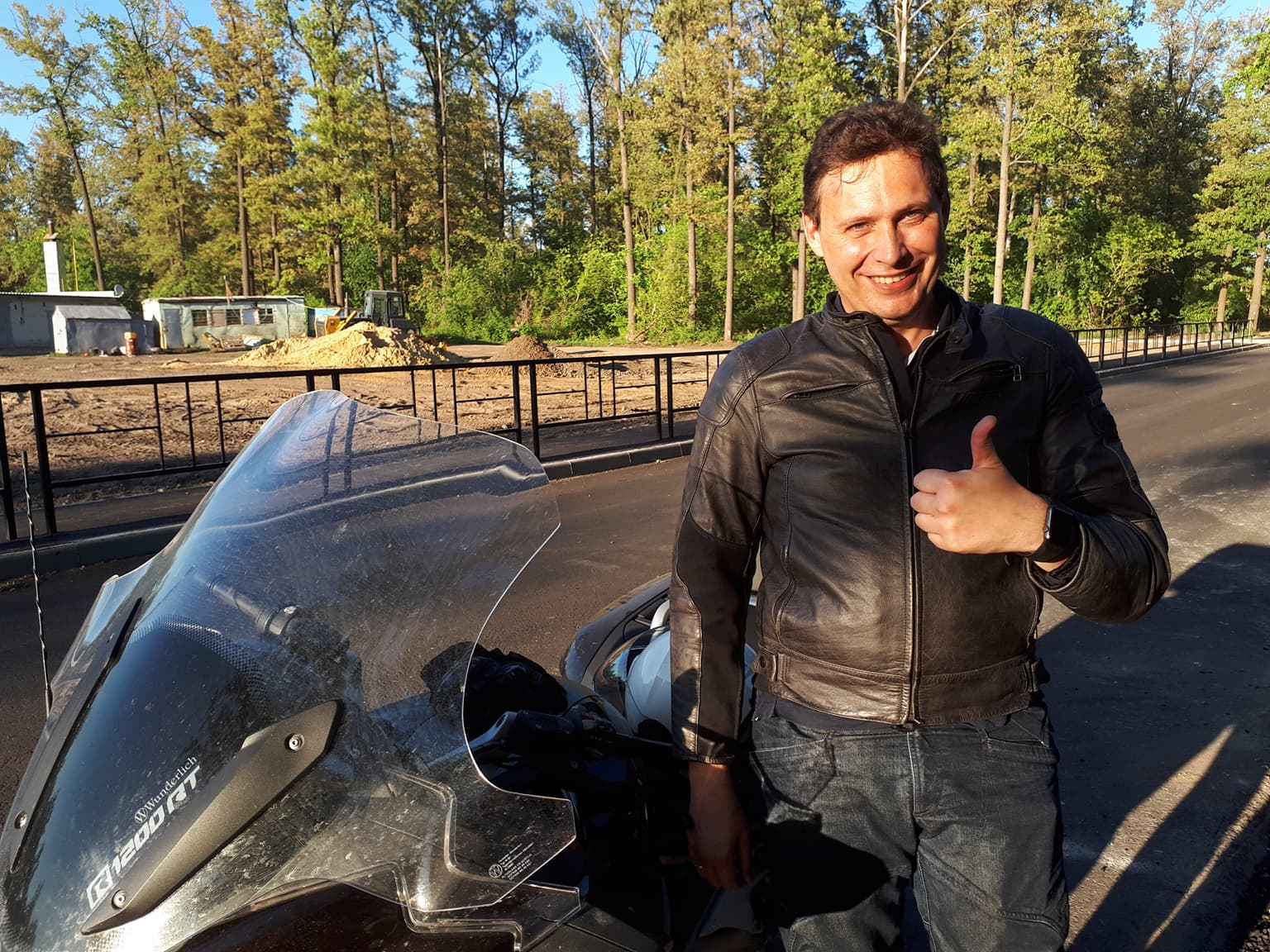 Подписание соглашения с ФРМ
октябрь 2017
Конкурсные процедуры
ноябрь 2017 – март 2018
СМР, ввод в эксплуатацию
апрель – июнь 2018
08
Проектный офис Фонда
Спасибо за внимание!
Сергей Лысенко
Заместитель руководителя Проектного офиса,
тел. моб. +7 985 000 18 29
эл.почта s.lysenko@frmrus.ru